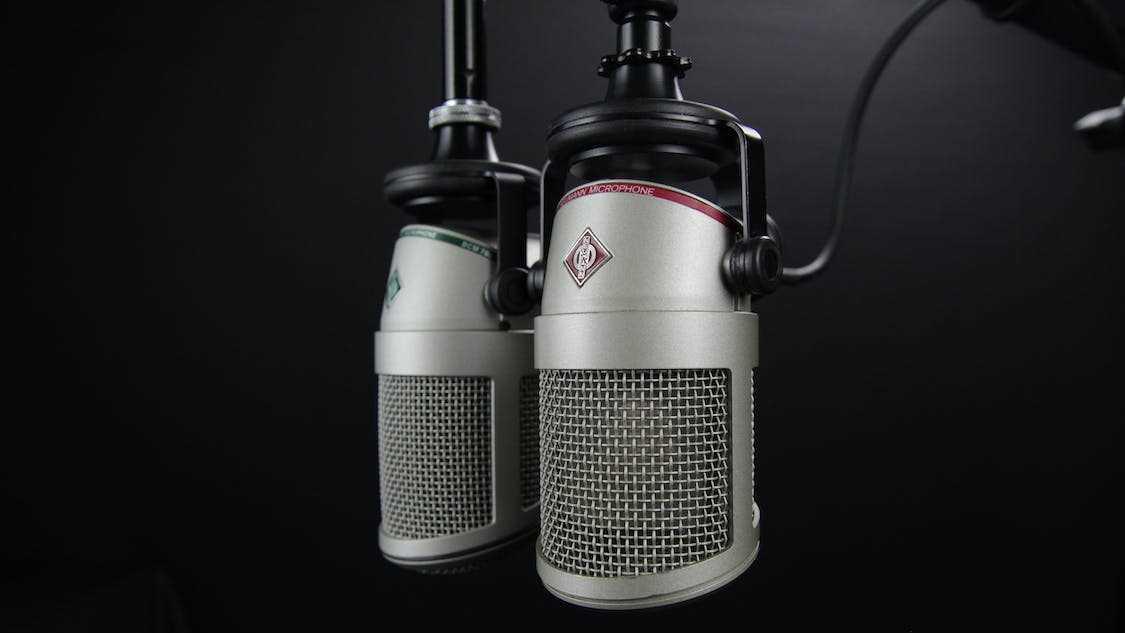 RADIO
FREE TEMPLATE
slidesppt.net
TU TÍTULO 
AQUÍ
Contents
01
Get a modern PowerPoint  Presentation that is beautifully designed. I hope and I believe that this Template will your Time.
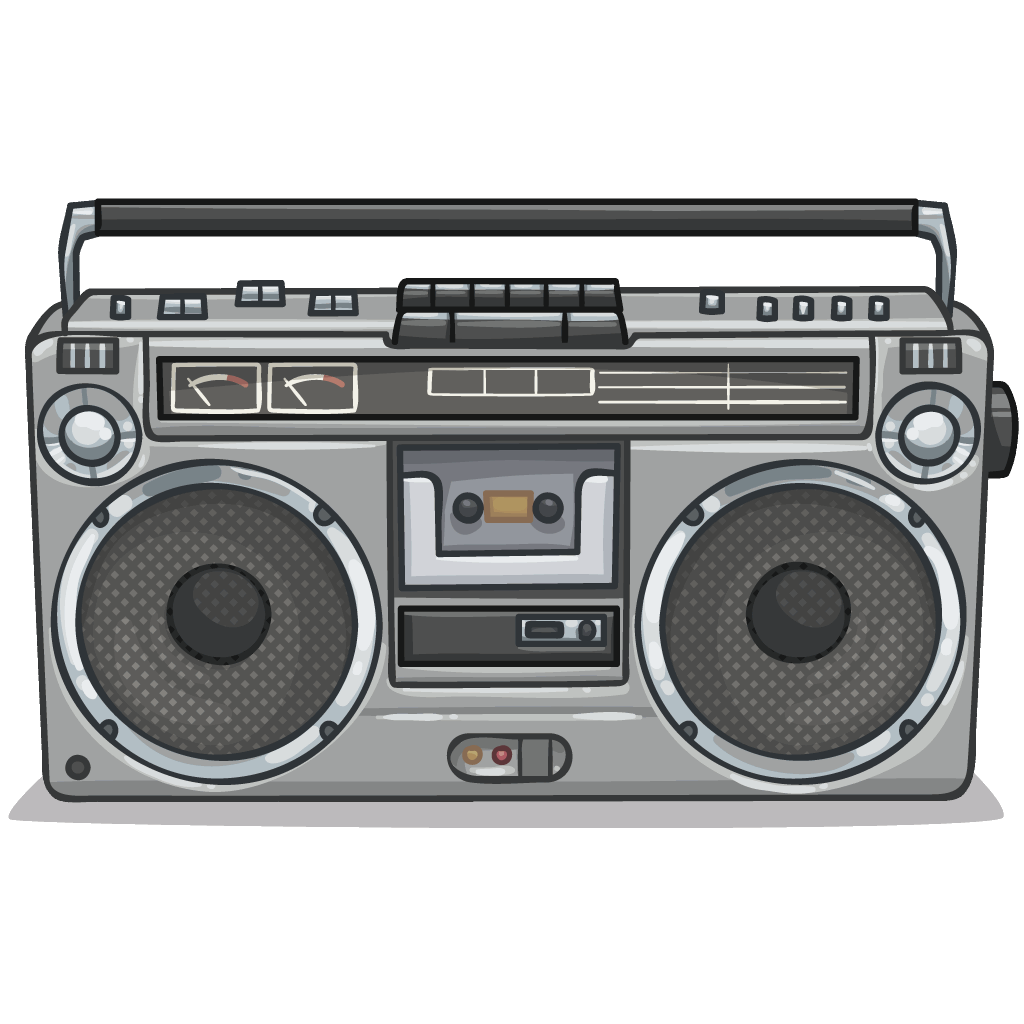 02
Contents
Get a modern PowerPoint  Presentation that is beautifully designed. I hope and I believe that this Template will your Time.
Contents
03
Get a modern PowerPoint  Presentation that is beautifully designed. I hope and I believe that this Template will your Time.
Contents
04
Get a modern PowerPoint  Presentation that is beautifully designed. I hope and I believe that this Template will your Time.
TU TÍTULO 
AQUÍ
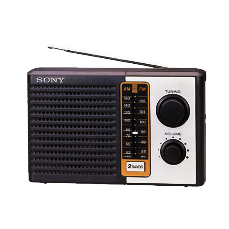 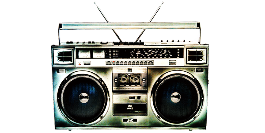 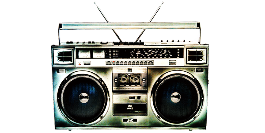 PowerPoint Presentation Templates
PowerPoint Presentation Templates
PowerPoint Presentation Templates
2002
2003
2014
2015
2016
2017
2018
2019
Your Text Here
Your Text Here
Your Text Here
Easy to change colors, photos and Text.
Easy to change colors, photos and Text.
Easy to change colors, photos and Text.
RADIO TEMPLATE
SLIDESPPT
[Speaker Notes: To change the image behind the Mock up.
Select the layer - > Right Click -> Send to Back -> Delete the image -> Drag & Drop your Own Picture -> Send to Back (again)]
TU TÍTULO 
AQUÍ
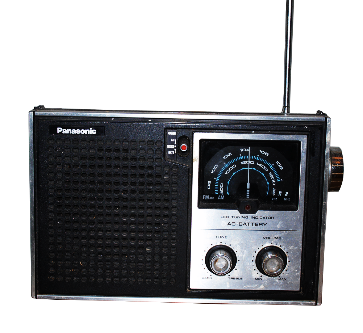 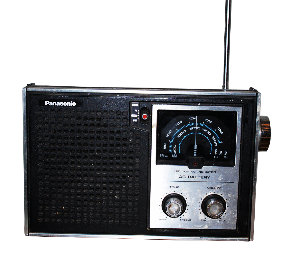 Content  Here
Content  Here
Content  Here
Content  Here
Content  Here
Content  Here
You can simply impress your audience and add a unique zing and appeal to your Presentations.
You can simply impress your audience and add a unique zing and appeal to your Presentations.
You can simply impress your audience and add a unique zing and appeal to your Presentations.
You can simply impress your audience and add a unique zing and appeal to your Presentations.
You can simply impress your audience and add a unique zing and appeal to your Presentations.
You can simply impress your audience and add a unique zing and appeal to your Presentations.
RADIO TEMPLATE
SLIDESPPT
RADIO TEMPLATE
SLIDESPPT
Título uno
Título Dos
Título Tres
Lorem ipsum dolor sit amet, consectetur adipiscing adipiscing elit. Fusce convallis magna nonelit. Fusce convallis magna no Lorem ipsum dolor sit amet, consectetur.

Lorem ipsum dolor sit amet, consectetur adipiscing adipiscing elit. Fusce convallis magna nonelit. Fusce convallis magna no Lorem ipsum dolor sit amet, consectetur .
Lorem ipsum dolor sit amet, consectetur adipiscing adipiscing elit. Fusce convallis magna nonelit. Fusce convallis magna no Lorem ipsum dolor sit amet, consectetur.

Lorem ipsum dolor sit amet, consectetur adipiscing adipiscing elit. Fusce convallis magna nonelit. Fusce convallis magna no Lorem ipsum dolor sit amet, consectetur .
Lorem ipsum dolor sit amet, consectetur adipiscing adipiscing elit. Fusce convallis magna nonelit. Fusce convallis magna no Lorem ipsum dolor sit amet, consectetur.

Lorem ipsum dolor sit amet, consectetur adipiscing adipiscing elit. Fusce convallis magna nonelit. Fusce convallis magna no Lorem ipsum dolor sit amet, consectetur .
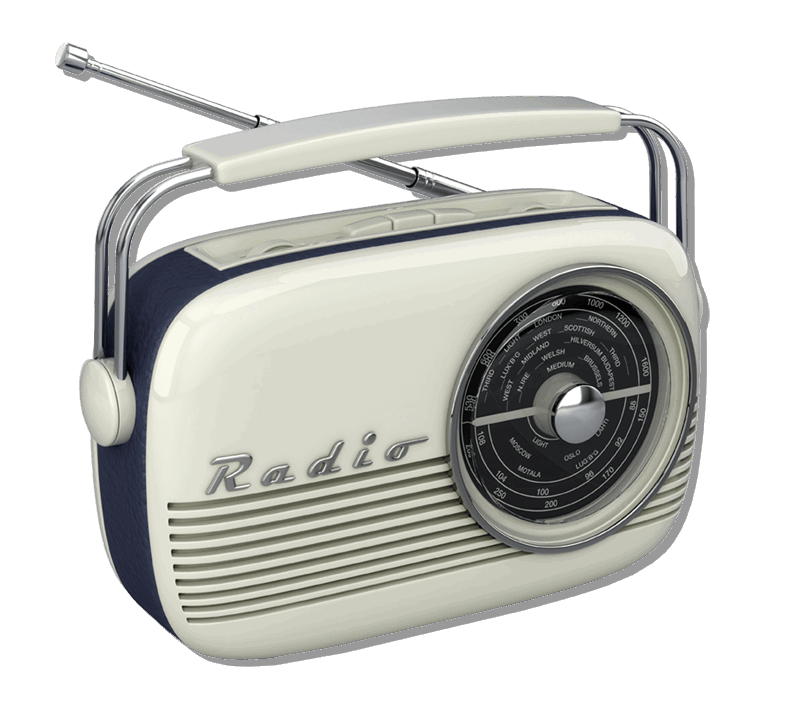 TU TÍTULO 
AQUÍ
Lorem ipsum dolor sit amet, consectetur adipiscing adipiscing elit. Fusce convallis magna nonelit. Fusce convallis magna no Lorem ipsum dolor sit amet, consectetur.

Lorem ipsum dolor sit amet, consectetur adipiscing adipiscing elit. Fusce convallis magna nonelit. Fusce convallis magna no Lorem ipsum dolor sit amet, consectetur .
RADIO TEMPLATE
SLIDESPPT
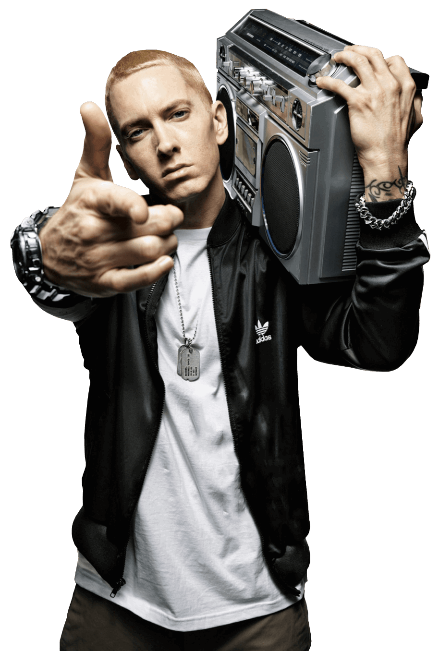 Objetivo uno
Lorem ipsum dolor sit amet, consectetur adipiscing adipiscing elit. Fusce convallis magna nonelit. Fusce convallis magna no Lorem ipsum dolor sit amet, consectetur.
Objetivo Dos
Lorem ipsum dolor sit amet, consectetur adipiscing adipiscing elit. Fusce convallis magna nonelit. Fusce convallis magna no Lorem ipsum dolor sit amet, consectetur.
Objetivo Tres
Lorem ipsum dolor sit amet, consectetur adipiscing adipiscing elit. Fusce convallis magna nonelit. Fusce convallis magna no Lorem ipsum dolor sit amet, consectetur.
RADIO TEMPLATE
SLIDESPPT
[Speaker Notes: To change the image behind the Mock up.
Select the layer - > Right Click -> Send to Back -> Delete the image -> Drag & Drop your Own Picture -> Send to Back (again)]
TU TÍTULO 
AQUÍ
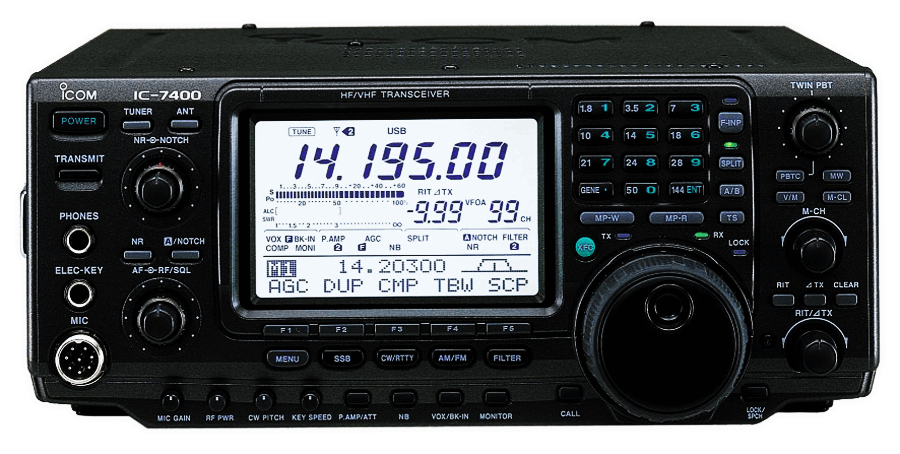 Content  Here
Content  Here
Content  Here
Content  Here
Get a modern PowerPoint  Presentation that is beautifully designed.
Get a modern PowerPoint  Presentation that is beautifully designed.
Get a modern PowerPoint  Presentation that is beautifully designed.
Get a modern PowerPoint  Presentation that is beautifully designed.
RADIO TEMPLATE
SLIDESPPT
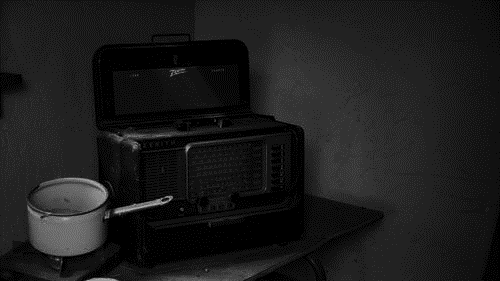 Objetivo uno
TU TÍTULO 
AQUÍ
Lorem ipsum dolor sit amet, consectetur adipiscing adipiscing elit. Fusce convallis magna nonelit. Fusce convallis magna no Lorem ipsum dolor sit amet, consectetur.
Lorem ipsum dolor sit amet, consectetur adipiscing adipiscing elit. Fusce convallis magna nonelit. Fusce convallis magna no Lorem ipsum dolor sit amet, consectetur.

Lorem ipsum dolor sit amet, consectetur adipiscing adipiscing elit. Fusce convallis magna nonelit. Fusce convallis magna no Lorem ipsum dolor sit amet, consectetur .
Objetivo Dos
Lorem ipsum dolor sit amet, consectetur adipiscing adipiscing elit. Fusce convallis magna nonelit. Fusce convallis magna no Lorem ipsum dolor sit amet, consectetur.
Objetivo Tres
Lorem ipsum dolor sit amet, consectetur adipiscing adipiscing elit. Fusce convallis magna nonelit. Fusce convallis magna no Lorem ipsum dolor sit amet, consectetur.
RADIO TEMPLATE
SLIDESPPT
TU TÍTULO 
AQUÍ
Lorem ipsum dolor sit amet, consectetur adipiscing adipiscing elit. Fusce convallis magna nonelit. Fusce convallis magna no Lorem ipsum dolor sit amet, consectetur.

Lorem ipsum dolor sit amet, consectetur adipiscing adipiscing elit. Fusce convallis magna nonelit. Fusce convallis magna no Lorem ipsum dolor sit amet, consectetur .
Lorem ipsum dolor sit amet, consectetur adipiscing adipiscing elit. Fusce convallis magna nonelit. Fusce convallis magna no Lorem ipsum dolor sit amet, consectetur.
RADIO TEMPLATE
SLIDESPPT
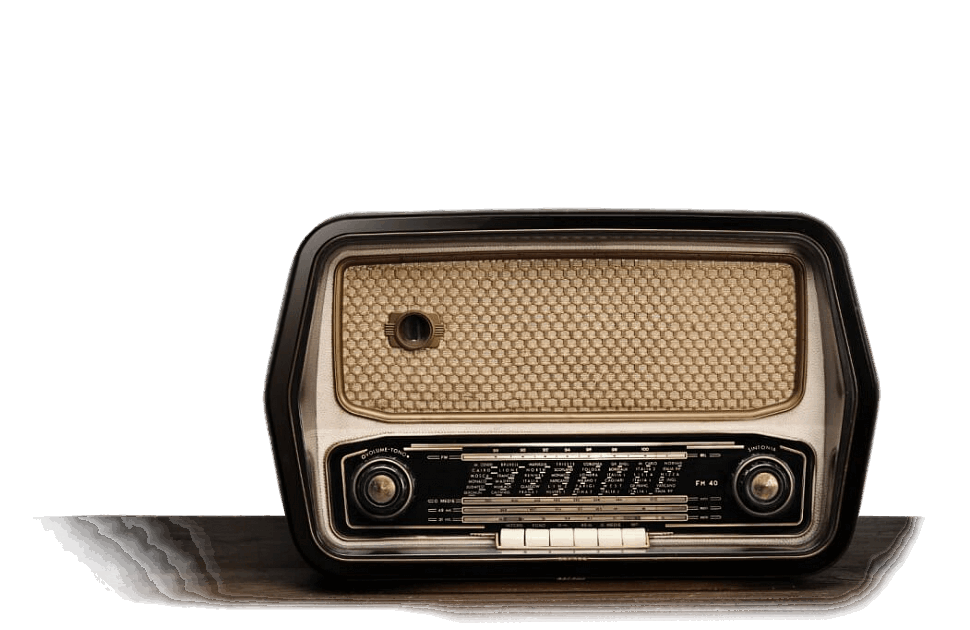 TU TÍTULO 
AQUÍ
Lorem ipsum dolor sit amet, consectetur adipiscing adipiscing elit. Fusce convallis magna nonelit. Fusce convallis magna no Lorem ipsum dolor sit amet, consectetur.

Lorem ipsum dolor sit amet, consectetur adipiscing adipiscing elit. Fusce convallis magna nonelit. Fusce convallis magna no Lorem ipsum dolor sit amet, consectetur .
Lorem ipsum dolor sit amet, consectetur adipiscing adipiscing elit. Fusce convallis magna nonelit. Fusce convallis magna no Lorem ipsum dolor sit amet, consectetur.

Lorem ipsum dolor sit amet, consectetur adipiscing adipiscing elit. Fusce convallis magna nonelit. Fusce convallis magna no Lorem ipsum dolor sit amet, consectetur .
RADIO TEMPLATE
SLIDESPPT
TU TÍTULO AQUÍ
Lorem ipsum dolor sit amet, consectetur adipiscing adipiscing elit. Fusce convallis magna nonelit. Fusce convallis magna no Lorem ipsum dolor sit amet, consectetur. Lorem ipsum dolor sit amet, consectetur adipiscing adipiscing elit. Fusce convallis magna nonelit. Fusce convallis magna no Lorem ipsum dolor sit amet, consectetur .
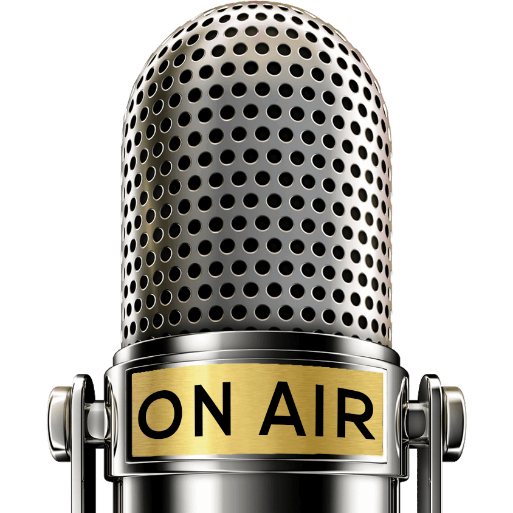 Objetivo One
Objetivo Two
Lorem ipsum dolor sit amet, consectetur adipiscing adipiscing elit. Fusce convallis magna nonelit. Fusce convallis magna no Lorem ipsum dolor sit amet, consectetur.
Lorem ipsum dolor sit amet, consectetur adipiscing adipiscing elit. Fusce convallis magna nonelit. Fusce convallis magna no Lorem ipsum dolor sit amet, consectetur.
RADIO TEMPLATE
SLIDESPPT
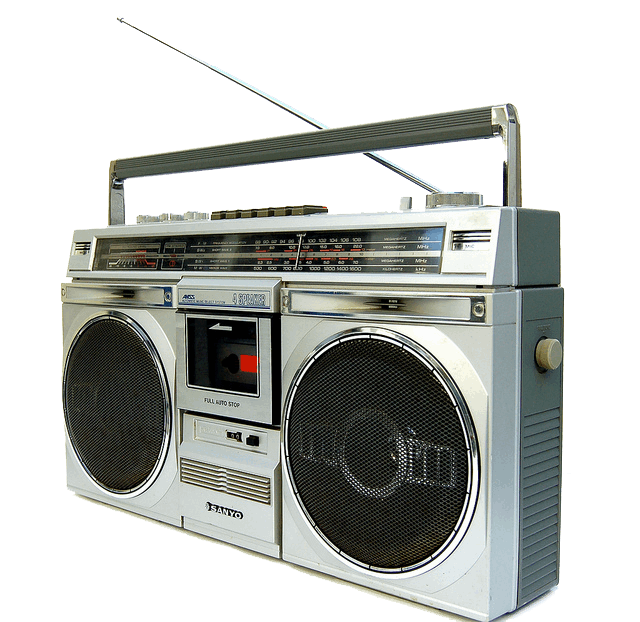 TU TÍTULO 
AQUÍ
Lorem ipsum dolor sit amet, consectetur adipiscing adipiscing elit. Fusce convallis magna nonelit. Fusce convallis magna no Lorem ipsum dolor sit amet, consectetur.

Lorem ipsum dolor sit amet, consectetur adipiscing adipiscing elit. Fusce convallis magna nonelit. Fusce convallis magna no Lorem ipsum dolor sit amet, consectetur .
RADIO TEMPLATE
SLIDESPPT
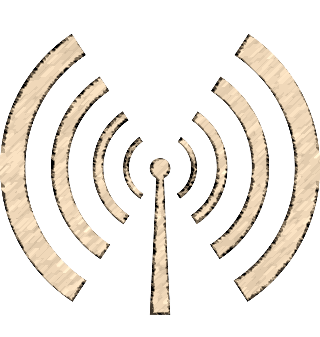 Lorem ipsum dolor sit amet, consectetur adipiscing adipiscing elit. Fusce convallis magna nonelit. Fusce convallis magna no Lorem ipsum dolor sit amet, consectetur.

Lorem ipsum dolor sit amet, consectetur adipiscing adipiscing elit. Fusce convallis magna nonelit. Fusce convallis magna no Lorem ipsum dolor sit amet, consectetur .
RADIO TEMPLATE
SLIDESPPT
RADIO TEMPLATE
SLIDESPPT
TU TÍTULO 
AQUÍ
Lorem ipsum dolor sit amet, consectetur adipiscing adipiscing elit. Fusce convallis magna nonelit. Fusce convallis magna no Lorem ipsum dolor sit amet, consectetur.
June
August
December
15
12
14
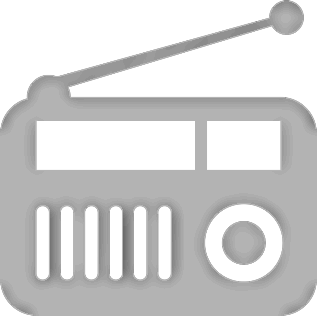 Original Sale
Best Date
Lorem Ipsume
Lorem ipsum dolor sitie amet put ana.
Lorem ipsum dolor sitie amet put ana.
Lorem ipsum dolor sitie amet put ana.
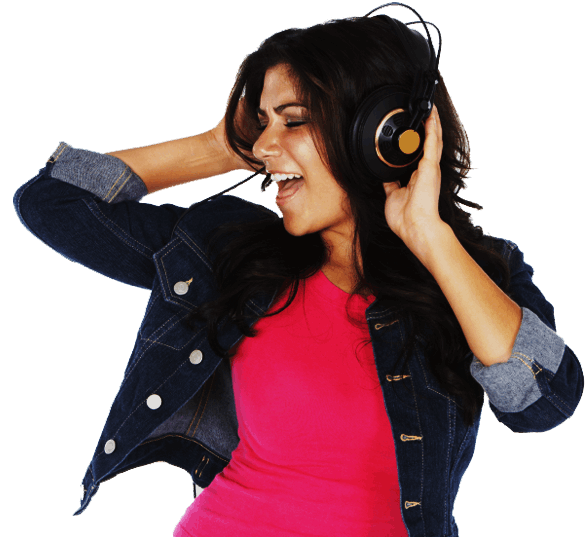 Style Layout Clean Text Slide for your Presentation
Get a modern PowerPoint  Presentation that is beautifully designed. I hope and I believe that this Template will your Time, Money and Reputation.
TU TÍTULO 
AQUÍ
RADIO TEMPLATE
SLIDESPPT
TU TÍTULO 
AQUÍ
RADIO TEMPLATE
SLIDESPPT
STORES LOCALITATION
64 Billion
in sales in US alone
Lorem ipsum dolor sit amet, consecetur adipiscing elit, sed do eiusmod tempor incididunt ut labore et dolore magnaua. Ut enim ad minim veniam, quis nostrud exercitation ullamco laboris.
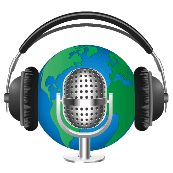 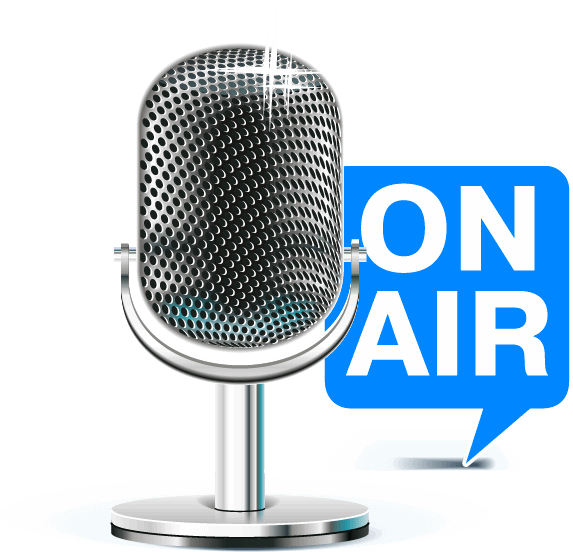 Thanks!
FREE TEMPLATE
slidesppt.net
Instructions for use
In order to use this template, you must credit Slidesppt by keeping the thank you slide.
What you are allowed to do :
Use our templates for personal or educational presentations or printouts.
Edit and customize our templates for your own needs.
Link a page to a presentation template on your website or blog.
What you are not allowed to do :
Republish or redistribute our presentation templates, offline or online and even for free.
Offer Slidesppt templates (or a modified version of this Slidesppt Template) or include it in a database or any other product or service that offers downloadable images, icons or templates that may be subject to distribution or resale.
Useful links :
What you are allowed and not allowed to do: https://www.slidesppt.net/what-you-can-and-cannot-do-with-our-templates/  
Frequently Asked Questions: https://www.slidesppt.net/frequently-asked-questions/  
Tutorials and Tips: https://www.slidesppt.net/tutorials-and-tips/
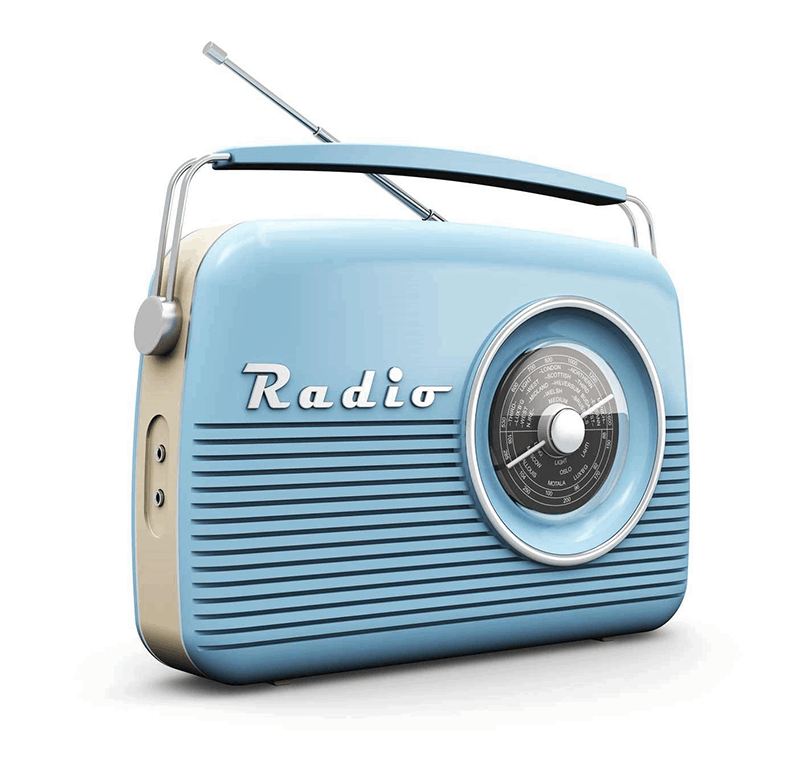 FUENTE
ELABORADO POR : slidesppt.net
IMAGES :
pexels.com
pngegg.com
freepik.es
FONTS :
Agency FB
TT Norms Bold
Calisto MT
slidesppt.net
Fully Editable Icon Sets: A
Fully Editable Icon Sets: B
Fully Editable Icon Sets: C
Presentation template by
Slidesppt.net
You are free to use this presentation for educational, personal and work purposes under Creative Commons Attribution License. But, keep the credits slide or mention Slidesppt in your presentation. Visit slidesppt.net